Behavior Guidance:CREATING CLASSROOM RULES
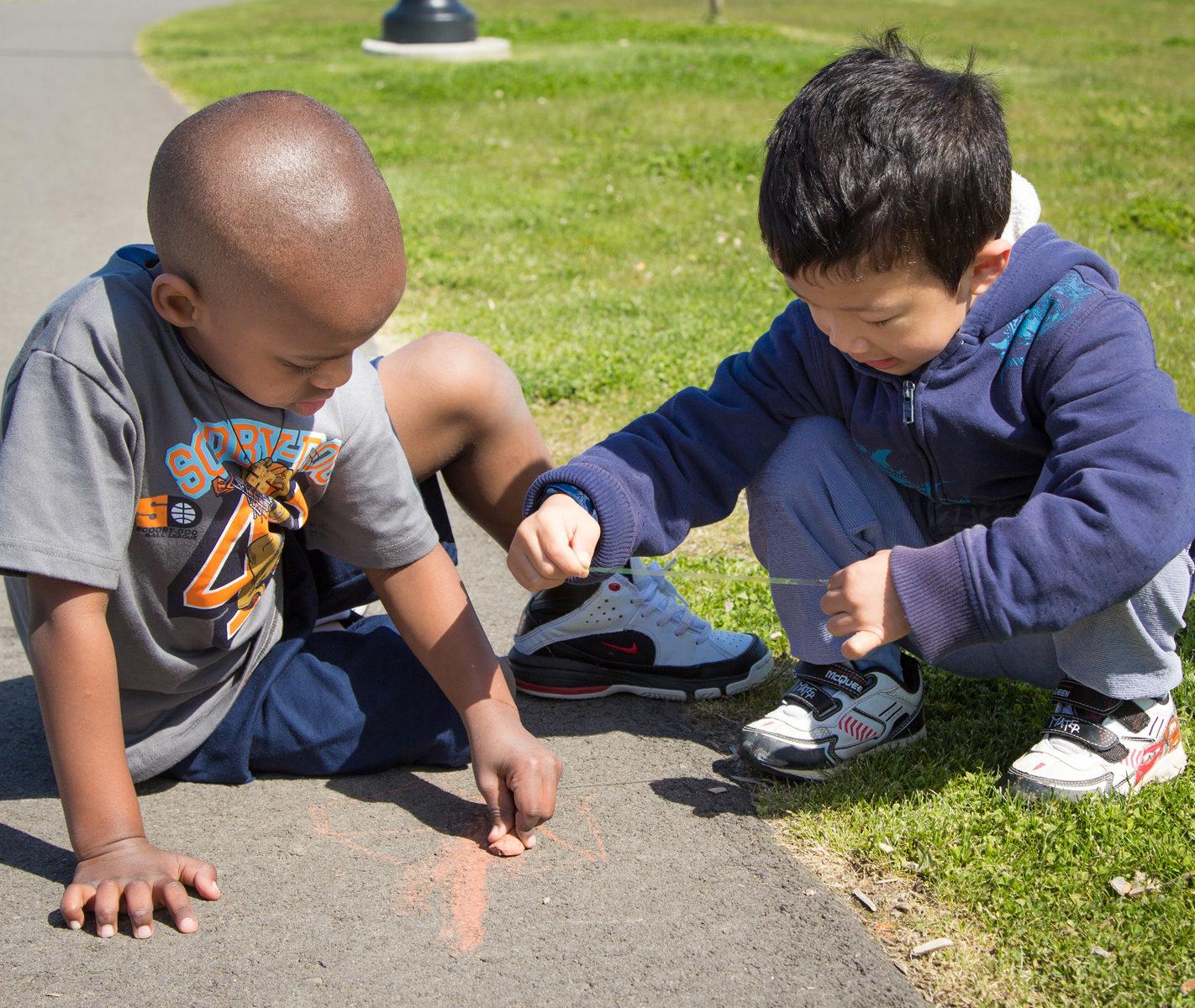 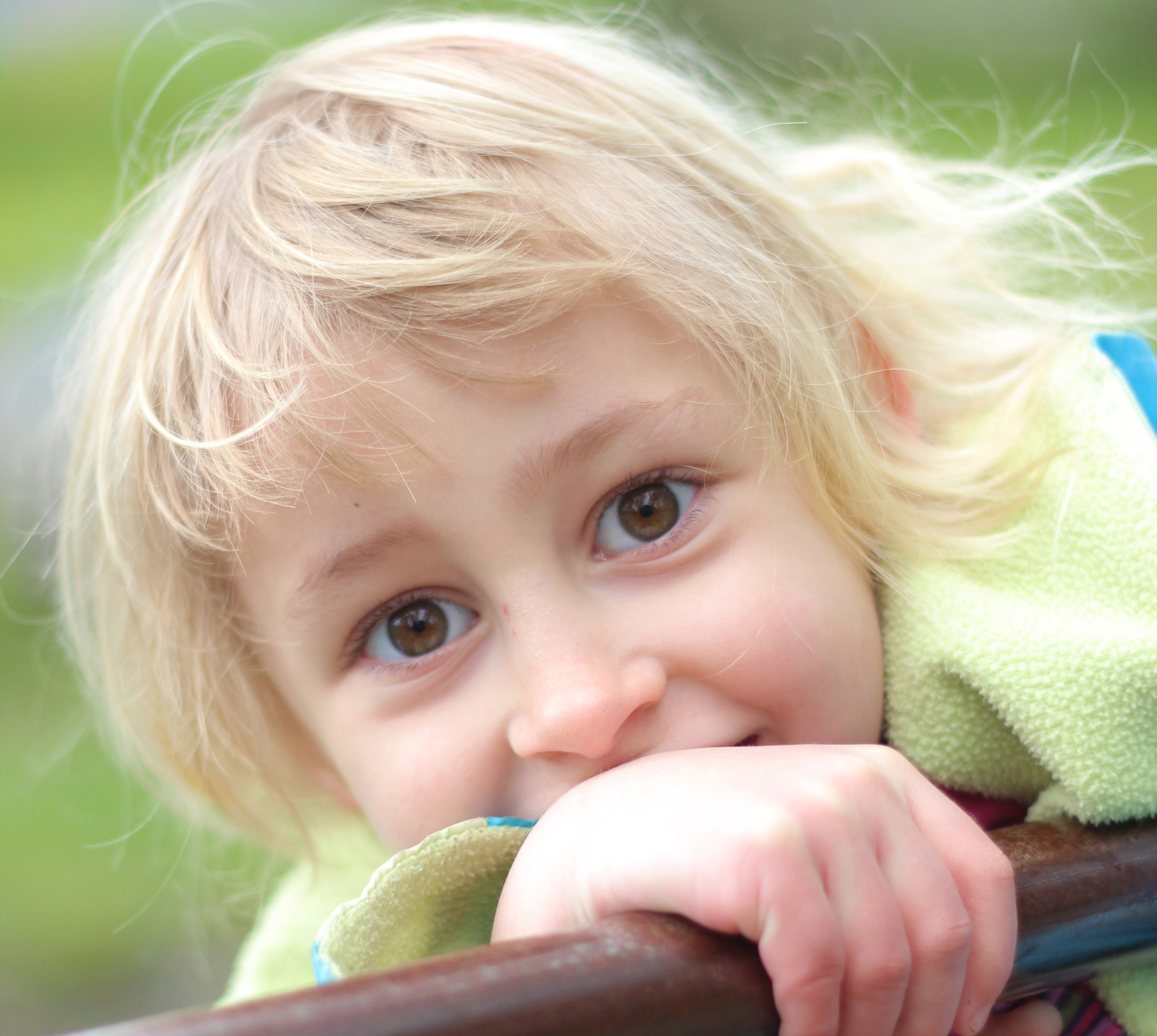 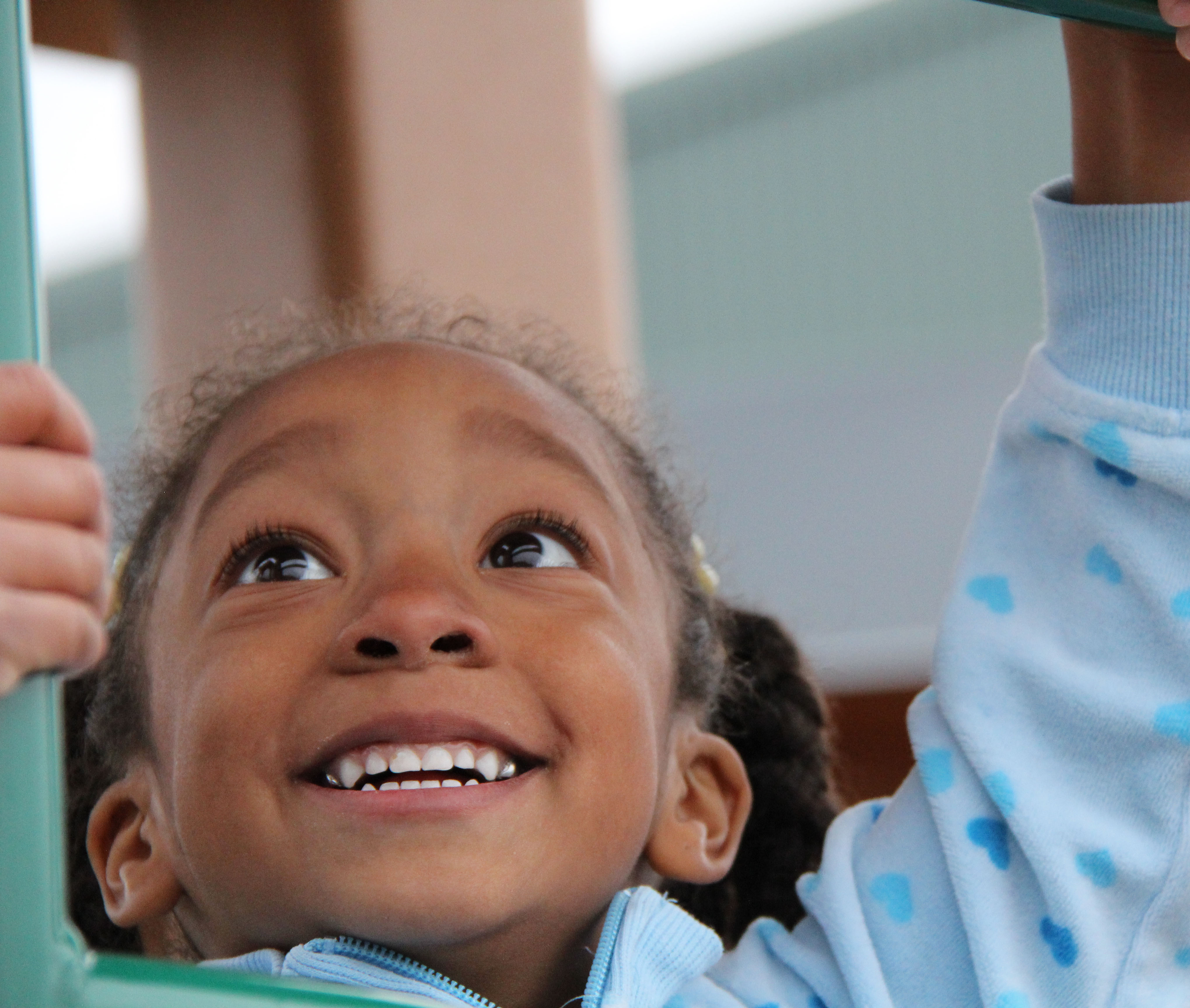 FALL 2012
FRAMEWORK FOR EFFECTIVE PRACTICE SUPPORTING SCHOOL READINESS FOR ALL CHILDREN
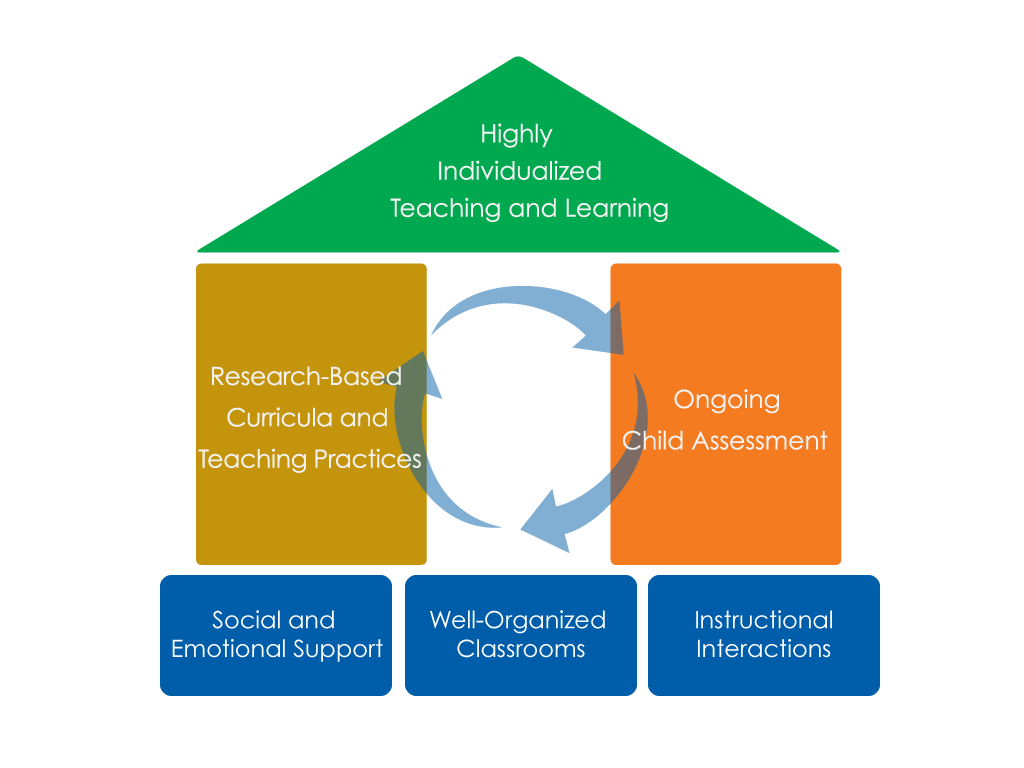 FOCUS ON
FOUNDATION
Objectives
DEFINE
MEANINGFUL RULES
PROCESS
GUIDE
Rules
“
Standards for behavior, understood by all.
”
Gartrell, 2007, p. 259
“
…consistent limit-setting and norms of behavior that help students feel calm and safe and likely to succeed. 
Webster-Stratton  2010, p. 50
”
The Guide Process
Generate
G
make 
Understandable
U
Instruct
I
Determine 
consequences
D
Encourage
E
Generate Rules
Generate
G
Involve families and children

Use prior experiences and knowledge of developmentally appropriate practices
Make understandable
make 
Understandable
U
Use statements that are
Positive
Short
Clear
Limited

Post
At child’s eye level
Detailed version for adults
Examples of Classroom Rules
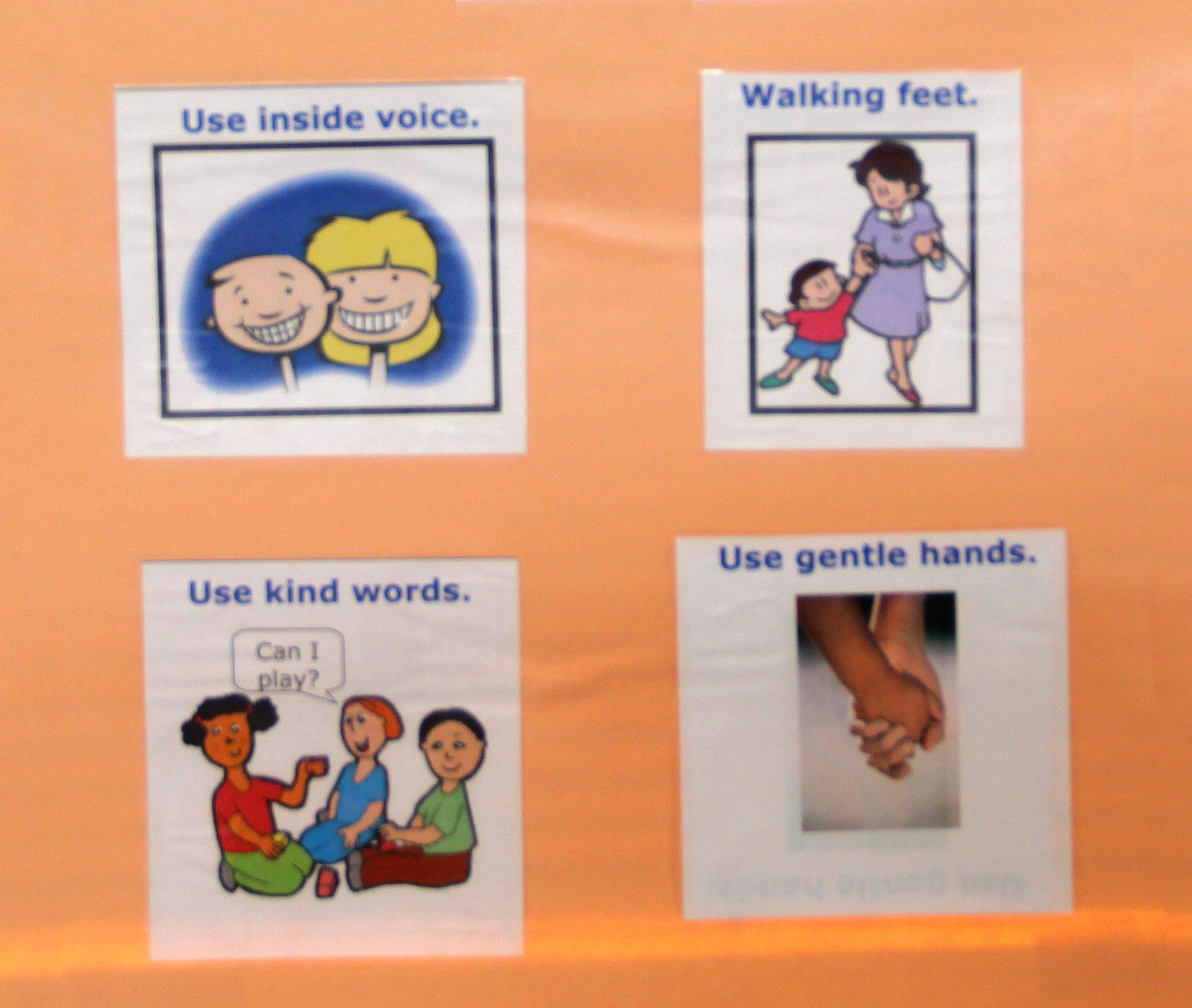 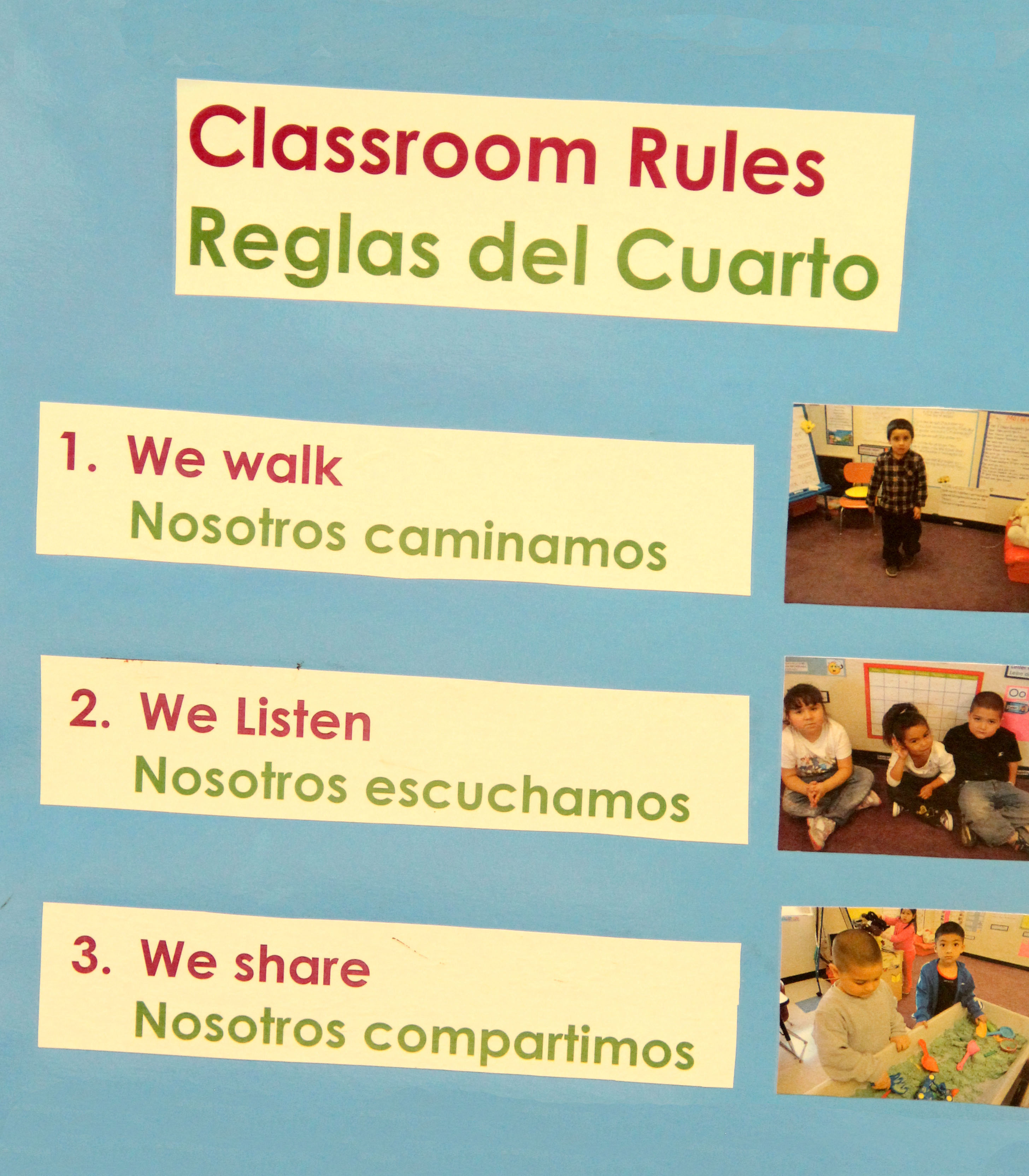 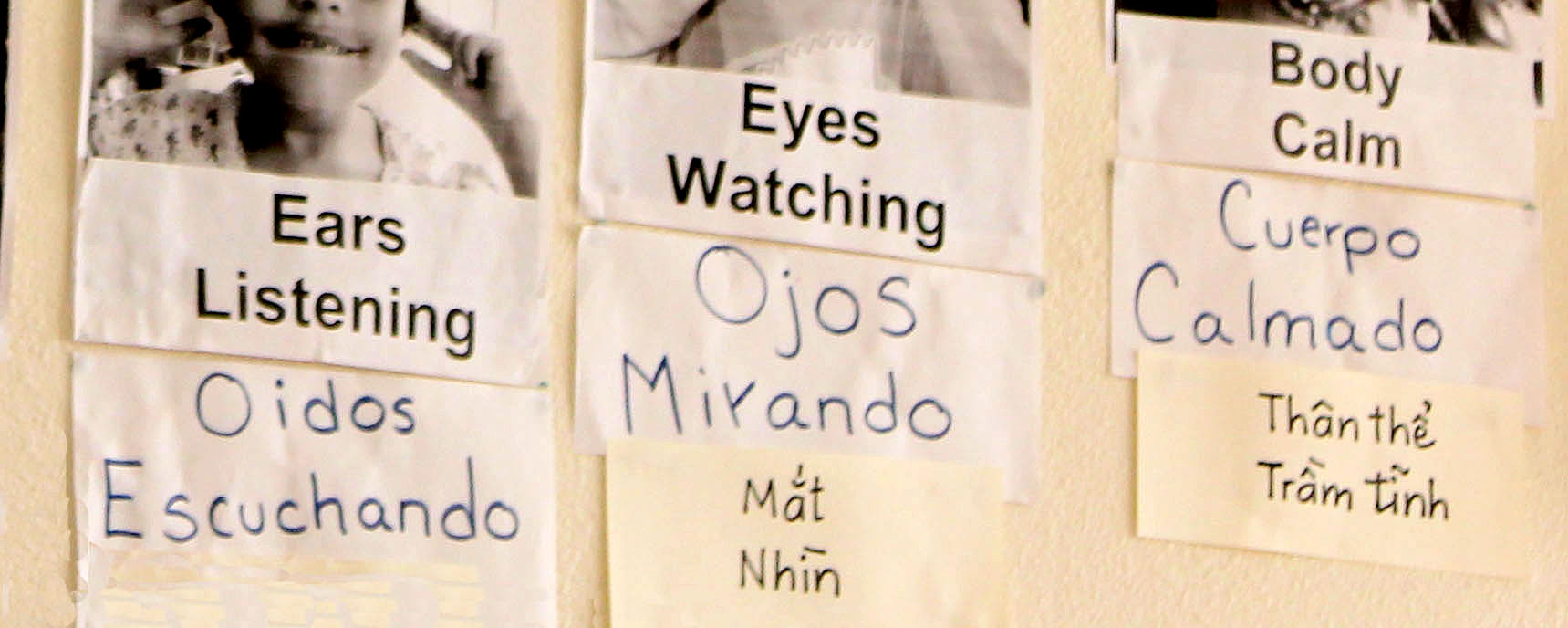 Instruct
Instruct
I
Strategies
Demonstrate
Practice
Consistently apply and reinforce

When to instruct
Large group
Class meetings
Small group
Intentionally throughout the day
Determine Consequences
Determine 
consequences
D
Consequences are:
Planned
Predictable
Consistently applied

Logical
To child
To adult
To situation
Encourage
Encourage
E
Classwide
Cultivate an encouraging classroom culture

Individual
Specific to child
Appropriate to age
Scaffold child’s thinking
Frequent
Yeah! I got to put a fan in the stadium because I was safe.
Thank you for taking care of our classroom.
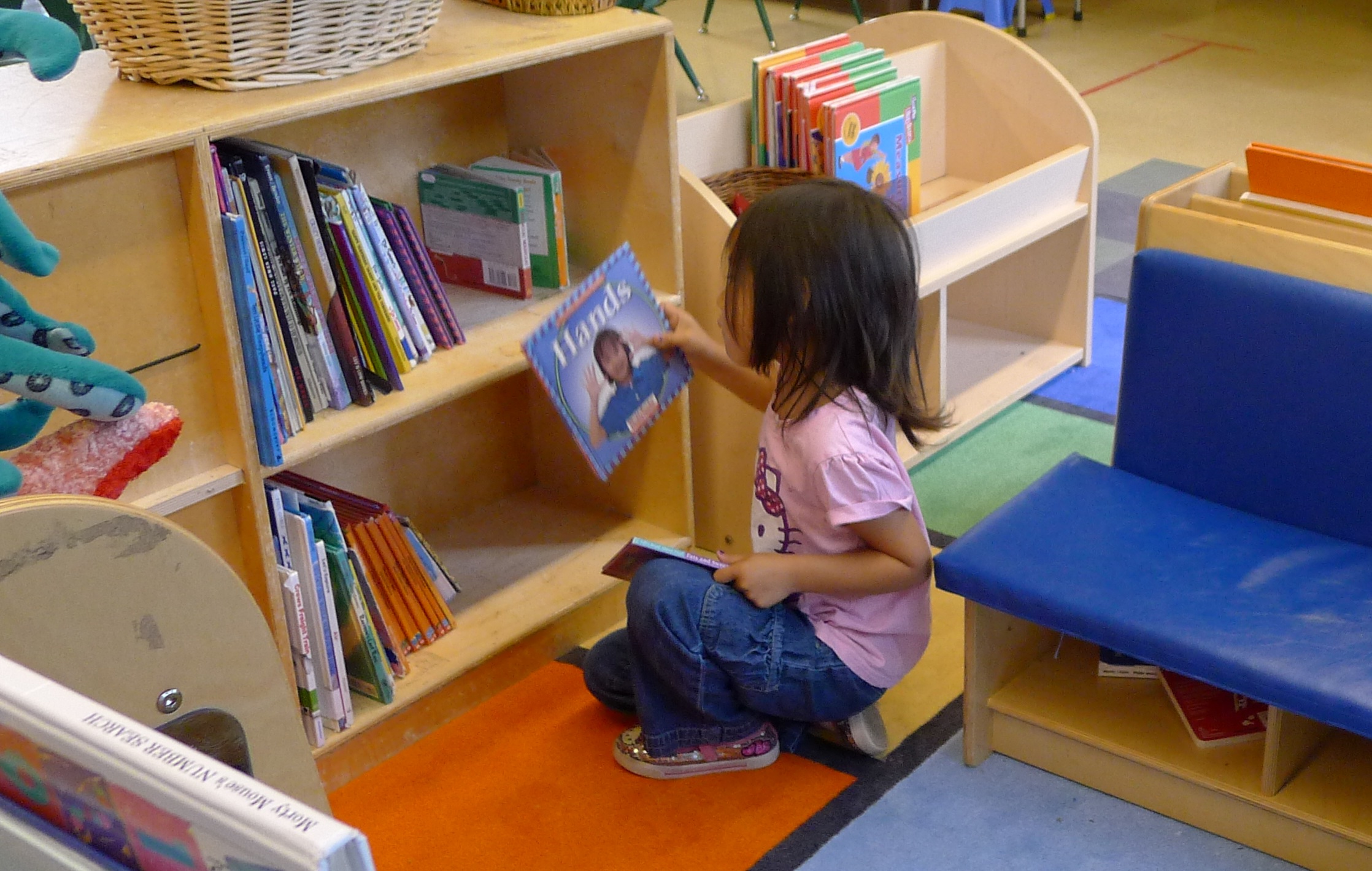 High 5! 
You really played safely with your friends!
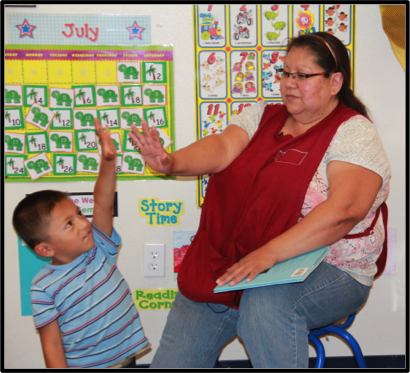 review
“Rule-making is a part of the general atmosphere of mutual respect…and derives from an internal need to relate to other people in moral ways.” (Devries & zan, 2003, pg. 64 )
E
D
I
G
U
FALL 2012